Pertemuan Ke-8UTS(Rancangan Pencitaan Karya)
Andika Gutama, S.Pd., M.Pd
Dr. Cicilia Ika Rahayu Nita M.Pd
Berkarya seni adalah merealisasikan konsep seni dengan mengekspresikannya dalam karya seni. 

Dimulai dari tahap ide atau gagasan sampai dengan wujud karya seni, semua tidak lepas dari hasil pengamatan dan interaksi dengan lingkungan sekitar atau pun pengalaman individu masing-masing.
Pengertian Berkarya Seni
Menganalisis 
Sketsa atau 
Rancangan
Membuat 
Sketsa atau 
Rancangan
Menyajikan 
Karangan
Menentukan 
Tema
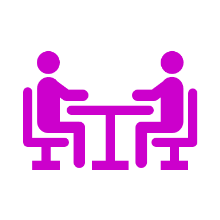 Melakukan 
Pengamatan
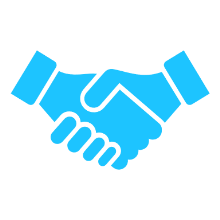 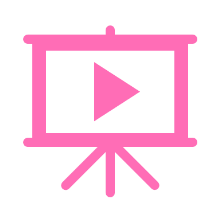 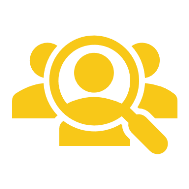 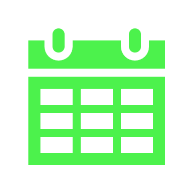 Konsep Berkarya Seni
Proses Berkarya                           Seni Rupa
p
4. Memindahkan sketsa
1. Mencari ide atau gagasan berkarya
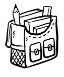 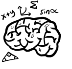 2. Menemukan ide atau gagasan berkarya
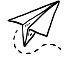 5. Mempresentasikan karya seni
3. Menuangkan ide atau gagasan berkarya dalam sketsa
STEP
STEP
STEP
STEP
STEP
STEP
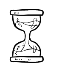 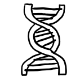 02
03
01
05
06
04
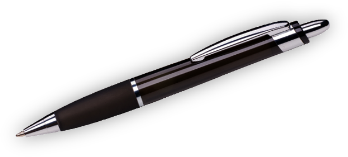 Tahapan Berkarya Seni Rupa
Membentuk
Membentuk berawal dari wangsit dan gagasan dalam berkarya seni berwujud tiga dimensi yang mempunyai nilai indah dengan media atau materi tertentu. Teknik membuat bentuk karya seni rupa, yaitu: memutar, analitik konstruksi. Konstruksi yakni cara membuat karya seni rupa dengan ketrampilan.
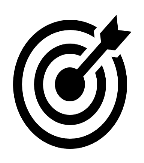 STEP 01
Media atau Bahan Pembentuk
Media dan materi pembentuk pada umumnya terbuat dari materi lentur atau lunak. Media materi pembentuk karya seni rupa antara lain: tanah liat, gips, bubur kertas, plastisin. Sedangkan alat yang dipakai yakni tangan, bantalan papan, alat putar atau kayu pipih.Alat pembentuk semacam ini biasanya dipakai dalam pembuatan gerabah.
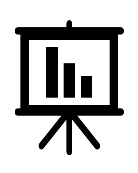 STEP 02
Wujud Karya Seni Membentuk
Wujud kaya seni misalnya peralatan rumah, kerajinan keramik atau gerabah, kerikil bata perkakas kerikil dan sebagainya.
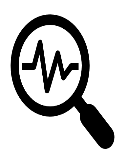 STEP 03
Teknik Membentuk
Membentuk yakni termasuk metode berkarya seni rupa yang berfungsi untuk mendapat hasil karya bernilai estetis melalui ketrampilan seniman dengan media materi serta alat pembentuk. Misalnya diharapkan cetakan untuk membentuk alat cor, juga penggores, pisau sudip dan sebagainya.
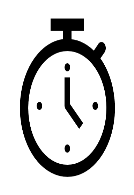 STEP 04
Alat Berkarya Seni Rupa
Alat-alat tulis (gambar) misalnya, adalah peralatan yang digunakan dalam proses pembuatan hampir seluruh jenis karya seni rupa, terutama saat membuat rancangan karya seni tersebut. Dalam berkarya seni rupa dua dimensi setidaknya dikenal beberapa kategori alat utama untuk berkarya yaitu alat untuk membentuk, menggambar dan mewarnai serta alat mencetak (mendupilkasi).
You can replace your text here. This is the placeholder column.
You can replace your text here. This is the placeholder column.
Alat untuk berkarya seni rupa sangat banyak jenis dan ragamnya. Beberapa karya seni rupa bahkan memiliki peralatan khusus yang tidak dipergunakan pada jenis karya lainnya. Tetapi ada juga alat atau bahan yang dipergunakan hampir disemua proses berkarya seni rupa.
You can replace your text here. This is the placeholder column.
You can replace your text here. This is the placeholder column.
You can replace your text here. This is the placeholder column.
You can replace your text here. This is the placeholder column.
STEP
STEP
01
02
Alat Berkarya Seni Rupa
Alat-alat ini bersifat penunjang untuk memudahkan atau melancarkan proses pembuatan karya. Karena kemajuan teknologi, saat ini semua fungsi alat yang dipergunakan dalam berkarya seni rupa relatif dapat dilakukan oleh komputer. Walaupun demikian perlu disadari betul bahwa komputer hanyalah alat bantu.
You can replace your text here. This is the placeholder column.
You can replace your text here. This is the placeholder column.
Seperti juga bahan, selain kategori alat utama tersebut, kita juga mengenal alat-alat bantu lainnya yaitu alat-alat yang peruntukannya tidak secara khusus untuk kegiatan berkarya seni rupa tetapi sangat diperlukan dalam kegiatan berkarya seni rupa seperti: alat pemotong (pisau dan gunting), alat pengering, alat pengukur dan sebagainya.
You can replace your text here. This is the placeholder column.
You can replace your text here. This is the placeholder column.
You can replace your text here. This is the placeholder column.
You can replace your text here. This is the placeholder column.
STEP
STEP
03
04
You can replace your text here. Type your detailed description
Dalam Rancangan Penciptaan karya mahasiswa harus menyesuaikan dengan KD SBdP yang ada pada Sekolah Dasar
Rancangan Penciptaan karya
You can replace your text here. Type your detailed description
You can replace your text here. Type your detailed description
kasih
Terima